Introduction to Critical Discourse Studies/Analysis (CDS/A)
Kristián Földes
Objectives of the Lecture
Understand what CDS/A is and how it differs from QCA
Learn key theoretical and analytical frameworks in CDS/A
Explore Fairclough, Wodak, and van Dijk's approaches
Apply CDS/A concepts to real-world examples
Quick Task
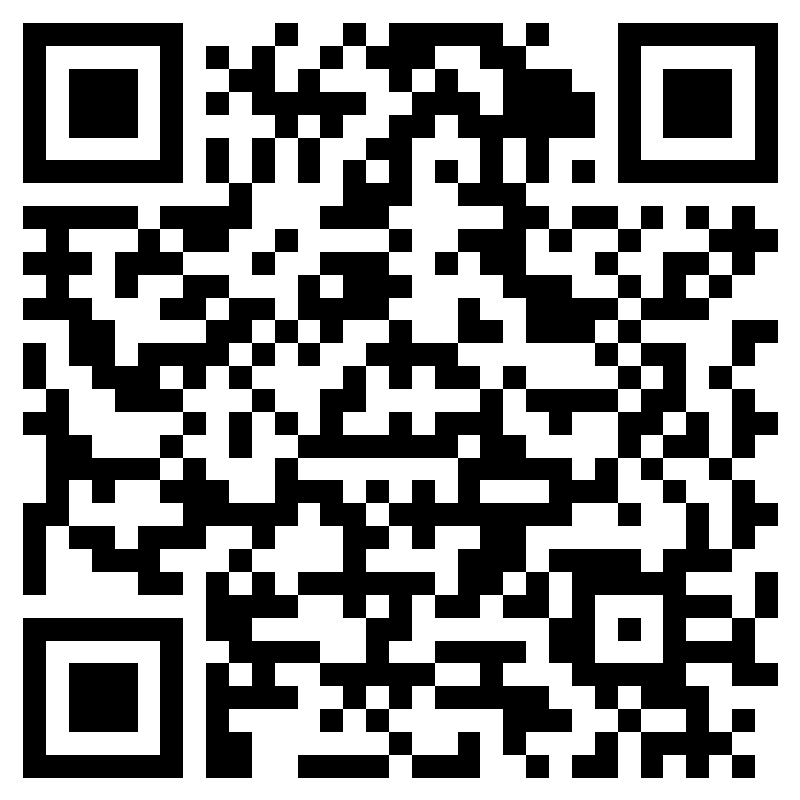 Text
Language
Discourse
Language
Language is a complex system of symbols, including words, sounds, and gestures, utilized for communication. 
Beyond serving as a mere medium of exchange, it functions as a social practice that reflects and shapes societal realities, embodying power dynamics and ideologies. 
Language's symbolic nature allows it to construct meanings that extend beyond individual utterances, influencing and reflecting the broader social and cultural contexts in which it is used.
Discourse
Discourse encompasses the structured ways of speaking, writing, and behaving that systematically construct subjects and social worlds. 
It involves the interplay of language use within social contexts, acting both as a form of social action and as a reflection of underlying social structures. 
Through discourse, the symbolic system of language is mobilized to produce and reproduce societal norms, values, and power relations.
Text
Texts are the tangible outputs of language use, manifesting as written documents, spoken words, and digital communications. 
They serve as the primary data for Critical Discourse Analysis (CDA), offering concrete instances through which broader discursive practices can be explored. 
Texts embody the application of language's symbolic system in specific contexts, making them central to the analysis of discourse.
Context
Context helps in deciphering the implicit, unstated meanings in discourse. The same phrase can have vastly different implications in different social, political, or cultural settings.
Context provides insight into the power relationships between speakers and listeners, showing how discourse can reinforce or challenge existing power structures
Context illuminates how discourse interacts with and influences the sociocultural environment.
What is CDS/A?
Discourse = language as social practice
Language is both shaped by and shapes social structures and power relations
CDS/A investigates how texts and talk reproduce or challenge social inequality
Goal: reveal how discourse (re)produces dominance and resistance
Interdisciplinary and problem-oriented approach rooted in critical theory
What is CDS/A?
Headline A: “Violent mobs clash with police in city centre.”

Headline B: “Citizens demand justice in large demonstration.”

In A, protesters are framed as chaotic and criminal (“violent mobs”), and state actors (police) appear as defenders.

In B, protesters are framed as legitimate (“citizens”), and the cause is moral (“demand justice”).
From QCA to CDS/A
QCA: describes & categorizes content (e.g. themes, topics, sentiment)

CDS/A: interprets how meaning is constructed, what ideologies are embedded, and what social effects discourse produces

QCA often counts (co-) occurrences; CDS/A asks how language legitimizes power, constructs identities, and naturalizes ideologies

CDS/A = interpretation + critique, using rich contextual and linguistic analysis
Key Concepts in CDS/A
Discourse as social practice: Language doesn't just reflect reality — it constructs social realities.

Power and hegemony: Discourses can maintain dominant ideologies and reinforce inequality.

Ideology: Systematic belief structures embedded in language that serve political or institutional interests.
Key Concepts in CDS/A
Naturalization of beliefs: When repeated, ideologies become taken-for-granted.

Historical/contextual embeddedness: Every discourse is shaped by its social and historical moment and past texts.
Fairclough’s Three-Dimensional Model
Text: linguistic features such as grammar, metaphors, modality, and cohesion

Discursive practice: how texts are produced, distributed, and interpreted (e.g. intertextuality, genre, institution)

Social practice: the ideological structures, institutions, and power relations within which discourse operates
Intertextuality
Intertextuality involves the shaping of a text's meaning by another text. It refers to the various ways in which a text echoes, references, or otherwise makes use of existing texts, either explicitly or implicitly. 

In Critical Discourse Studies, intertextuality is a tool to uncover how texts draw on common cultural narratives, previous texts, or widely recognized discourse types to produce meaning.

This might involve direct quotations, allusions, or more subtle forms of referencing that shape the reader's understanding of a text in relation to other texts.
Interdiscursivity
Interdiscursivity refers to the way in which different discourses—understood as socially recognizable ways of representing the world through patterns of vocabulary, grammar, and rhetoric—are combined, remixed, and repurposed across various types of texts and practices. 

In Critical Discourse Studies, this concept is used to analyse how certain ideas, forms of knowledge, or ideologies travel across different discursive fields and how they are reshaped in new contexts.
Interdiscursivity
For example, on TikTok, a wellness influencer might post a video about morning routines that blends scientific language ("cortisol regulation," "dopamine detox") with motivational self-help talk ("take control of your life") and productivity discourse borrowed from business culture ("optimize your schedule," "crush your goals"). 

This mixture of discourses—scientific, self-help, and entrepreneurial—functions to legitimize personal choices, create authority, and appeal to diverse audiences. 

The focus in interdiscursivity is on how such mixing of discourses reflects broader social and cultural processes.
Example: Fairclough’s Model Applied
Example extract: “We must modernize.”
Text: metaphor and necessity framing
Discursive practice: positioned within crisis-response genre
Social practice: justifies neoliberal reforms
Wodak’s Discourse-Historical Approach (DHA)
Uses historical and intertextual context to explain how discourses develop and are sustained
Excellent for studying nationalism, exclusion, racism, and institutional legitimation
Views discourse as dynamically shaped by social memory and competing narratives
DHA – Discursive Strategies
Nomination: Who is named and how
Predication: What characteristics are attached
Argumentation: Topoi used to justify positions
Perspectivization: Who speaks and how distance is created
Intensification/Mitigation: How strong the statements are made to feel
DHA in Media Discourse
Shows how migrants were framed in Austrian press

Highlights how compassion is combined with exclusion

Demonstrates how “moderate” language can carry deep ideological assumptions
Examples
Key discursive strategies:
Nomination: naming and labeling actors (e.g., “welfare cheats”). This means how people or groups are called — names matter because they carry connotations. Simple: What are people called?
Predication: assigning attributes (e.g., “lazy”, “skilled”). What qualities or characteristics are associated with a person or group. Simple: What are they said to be like?
Argumentation: linking claims to topoi (e.g., “they burden the system”). These are the reasons or justifications used to support a stance. Simple: What arguments justify the claim?
Perspectivization: speaker’s standpoint (e.g., quoting others). Who is speaking, and from what position or point of view? Are they neutral or emotionally involved? Simple: Whose view is presented?
Intensification/Mitigation: softening or exaggerating claims. For example, saying “a slight problem” vs. “a national disaster” changes how seriously the issue is perceived. Simple: Is the tone strong or softened?
Examples
Key discursive strategies:
Nomination: naming and labeling actors (e.g., “welfare cheats”). This means how people or groups are called — names matter because they carry connotations. Simple: What are people called?
Predication: assigning attributes (e.g., “lazy”, “skilled”). What qualities or characteristics are associated with a person or group. Simple: What are they said to be like?
Argumentation: linking claims to topoi (e.g., “they burden the system”). These are the reasons or justifications used to support a stance. Simple: What arguments justify the claim?
Perspectivization: speaker’s standpoint (e.g., quoting others). Who is speaking, and from what position or point of view? Are they neutral or emotionally involved? Simple: Whose view is presented?
Intensification/Mitigation: softening or exaggerating claims. For example, saying “a slight problem” vs. “a national disaster” changes how seriously the issue is perceived. Simple: Is the tone strong or softened?
DHA Example – Political Speech on Migration
van Dijk’s Sociocognitive Approach (SCA)
Connects discourse with how people think and interpret the world

Mental models: personal experiences and group representations affect interpretation

Ideologies are embedded in cognition and reinforced through repeated discourse
SCA in Racist Discourse
“I’m not racist, but…” = strategic disclaimer

Headlines and tabloid discourse activate fear-based mental models

CDA shows how cognition and ideology interact in shaping discourse
The Ideological Square (van Dijk)
A cognitive tool for binary oppositions in discourse

Basic Structure:
- Emphasize Our good actions
- Emphasize Their bad actions
- De-emphasize Our bad actions
- De-emphasize Their good actions
Comparing the Three Approaches
Key Takeaways
Language is never neutral

CDA uncovers hidden ideologies and power structures
Suggested Readings
Fairclough (1995)
Wodak & Meyer (2015)
van Dijk (2008)
Reisigl & Wodak (2001)
Machin & Mayr (2012)
Questions & Discussion
Where might you apply CDA?